Mike Askew
Mastering mathematics & the new primary curriculum
info@mikeaskew.net
@mikeaske26
www.mikeaskew.net
info@mikeaskew.netwww.mikeaskew.net@mikeaskew26
2
Maths is NOT a spectator sport
Diffi
What if …
You tried to create as many ‘layers’ as possible?
You changed the shape?
You used fractions?
You modelled what is going on on a number line?
Is learning based in
Intelligence
which we have in different quantities?


Actions and communication
 which we can all engage in?
Differences
Aptitude

Attainment

Experience
‘Container’
view of ability
‘Container’
view of ability
Developmentally plastic
Differentiation
Between and within class grouping

Differentiation results in pupils engaging with different curricula.
Should the curriculum
be changed to meet individual needs?

kept constant and made accessible to all?
Mastery (Bloom)
Feedback

Range of experiences

Depth
Mastery approach
Expectation that almost everyone can master most of the curriculum
Moving through the curriculum at the same pace
Spending longer on fewer topics
Differentiating support
Depth of understanding
Start with
Mathematics
Product

Mathematising
Process, especially reasoning
Variation & Reasoning
A 9 litre vat of jam is used to fill some 3 litre jars. How many jars can be filled?
A 9 litre vat of jam is used to fill some 1 litre jars. How many jars can be filled?
A 9 litre vat of jam is used to fill some 1/2 litre jars. How many jars can be filled?
A 9 litre vat of jam is used to fill some 1/3 litre jars. How many jars can be filled?
Variation
The relationship between examples is as important (if not more so) than the examples on their own.
Variation
Key question:
	What is the same?
	What is different?

Key to keep in mind
	When planning
	What directing learners attention
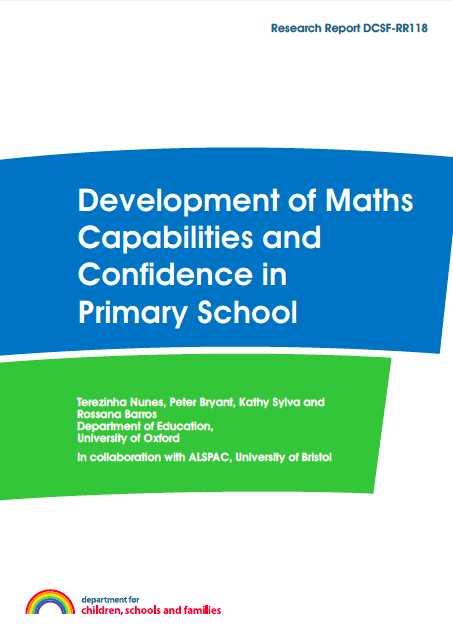 DCSF-RR118
Mathematical reasoning, even more so than children’s knowledge of arithmetic, is important for children’s later achievement in mathematics.


Nunes et al. DSFC RR-118
Reasoning
39
68
Reasoning
39
68
Reasoning
39
68
?
69
Reasoning
39
68
?
69
Problem solving
Learning to solve problems

Learning through solving problems
Problem solving
One problem, three solutions

Teaching and learning begins after the problem is solved
Enabling conditions
Valuing gesture, action, movement
Power of imagination
Wide variety of tools available
Mathematically rich environment
Safe, trusting climate
Conditionality of approaches – ‘could’
Peer support and collaboration
Dialogue
Thank you